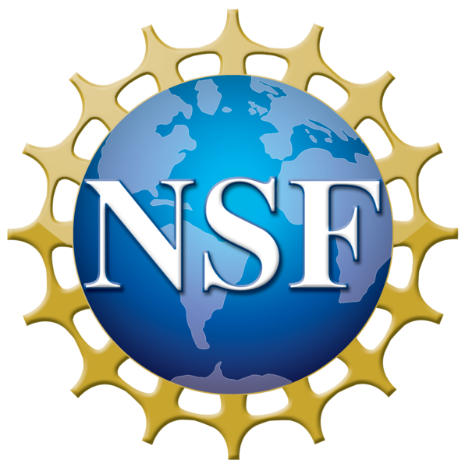 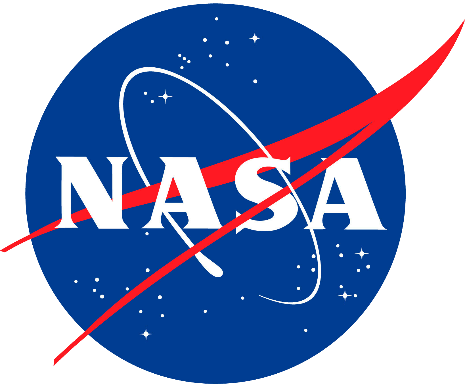 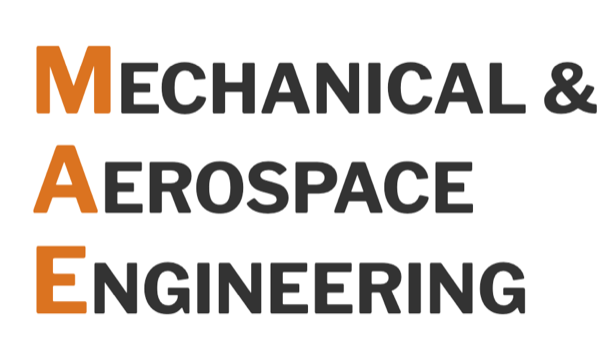 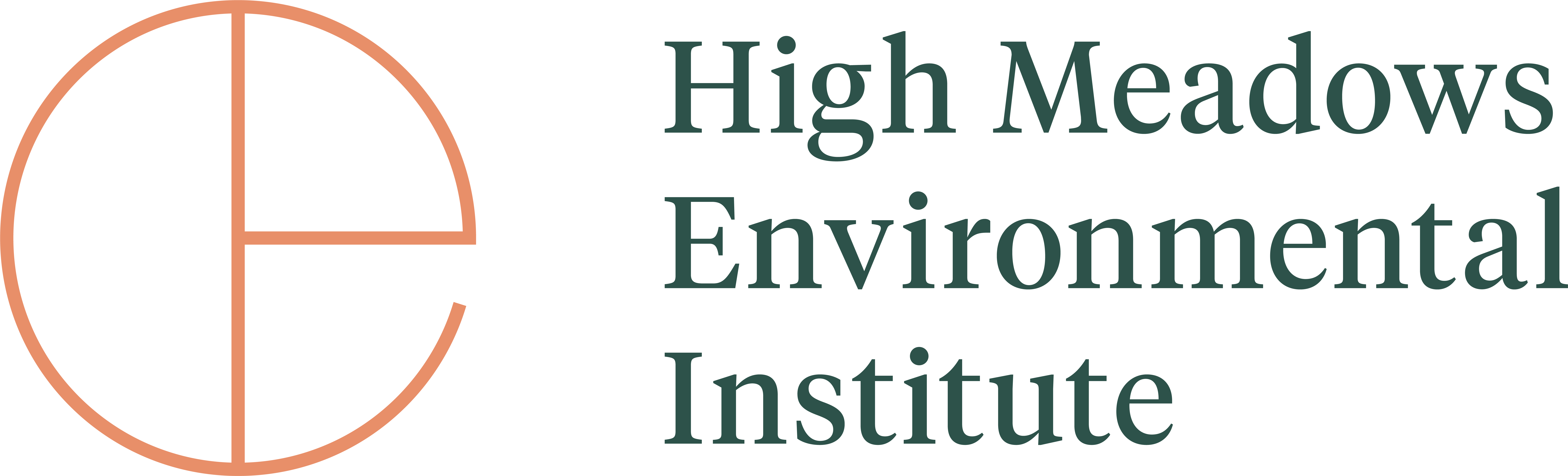 Momentum and energy fluxes in wind-forced breaking waves
Nicolò Scapin1,2, Jiarong Wu1,*, J. Thomas Farrar3, 
Bertrand Chapron4, Stéphane Popinet5 and Luc Deike1,2
International Ocean Vector Winds Science Team (IOVWST) MeetingSalt Lake City, Utah, USA (May, 29-31th 2024)
Department of Mechanical and Aerospace Engineering (MAE), Princeton University, US.
High Meadows Environmental Institute (HMEI), Princeton University, US.
Woods Hole Oceanographic Institution (WHOI), US.
IFREMER, Univ. Brest, CNRS, IRD, Laboratoire d'Océanographie Physique et Spatiale (LOPS), France.
CNRS, Institut Jean Le Rond d'Alembert - Sorbonne Université, France.
* Current affiliation: Courant Institute of Mathematical Sciences, New York University, US
Wind-forced breaking waves
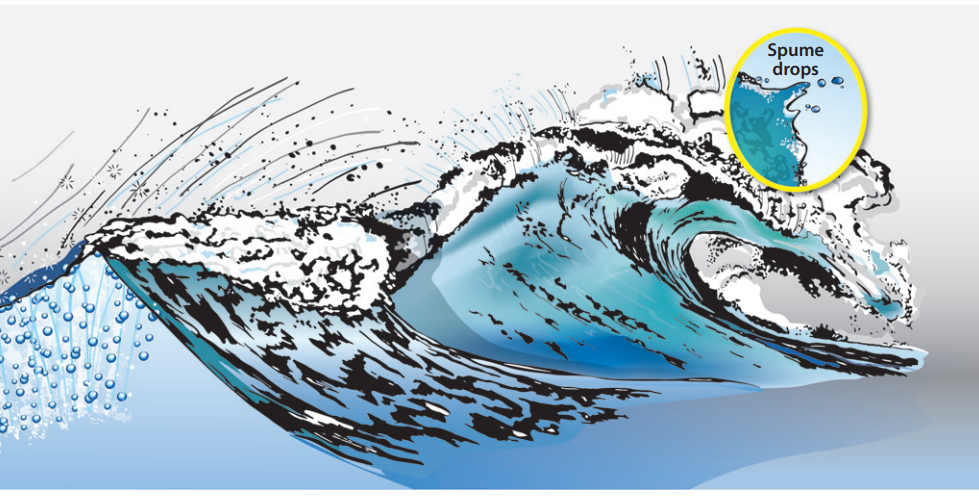 Change in surface topography + spray formation: modulation of mass, momentum and heat transfer
Veron F., Annu. Rev. Fluid Mech., 2015
Wind forcing induces: wave growth, steepening, and eventually wave breaking with energy transfer to the water column.
Waves and wave breaking modulate the exchanges of momentum, energy and mass at the ocean-atmosphere interface.
Exchanged fluxes at high wind speeds
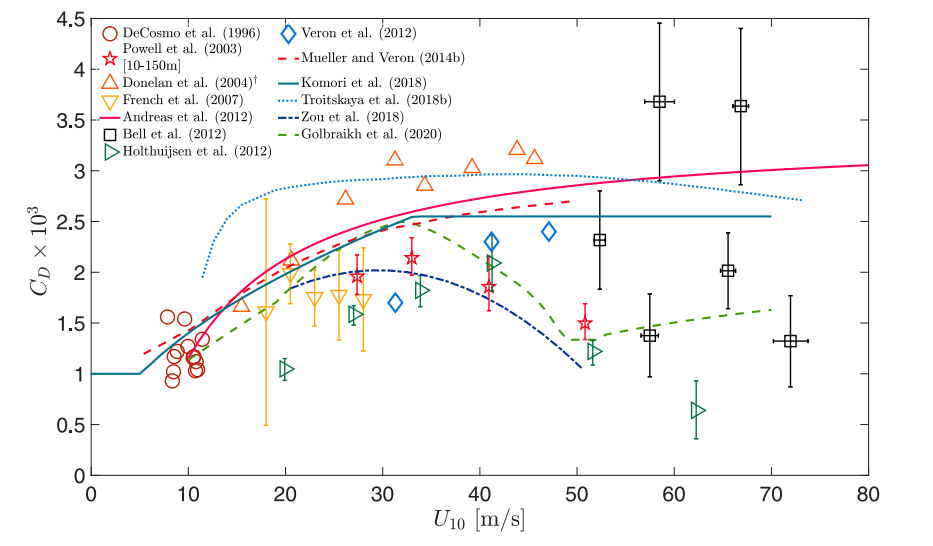 --> Drag coefficient: the imposed stress over velocity U10.
--> Uncertainty in (a) the imposed stress and (b) in the velocity profile leads to a large data scattering.
Energy transfer
"A Review of Parameterizations for Enthalpy and Momentum Fluxes from Sea Spray in Tropical Cyclones" by S. Sroka and K. Emanuel
--> Modulation of the growth rate by the wind forcing
--> Dissipation induced by wave breaking
Objectives: retrieve from first principles the energy and momentum fluxes
Two-phase turbulent boundary layer (1/2)
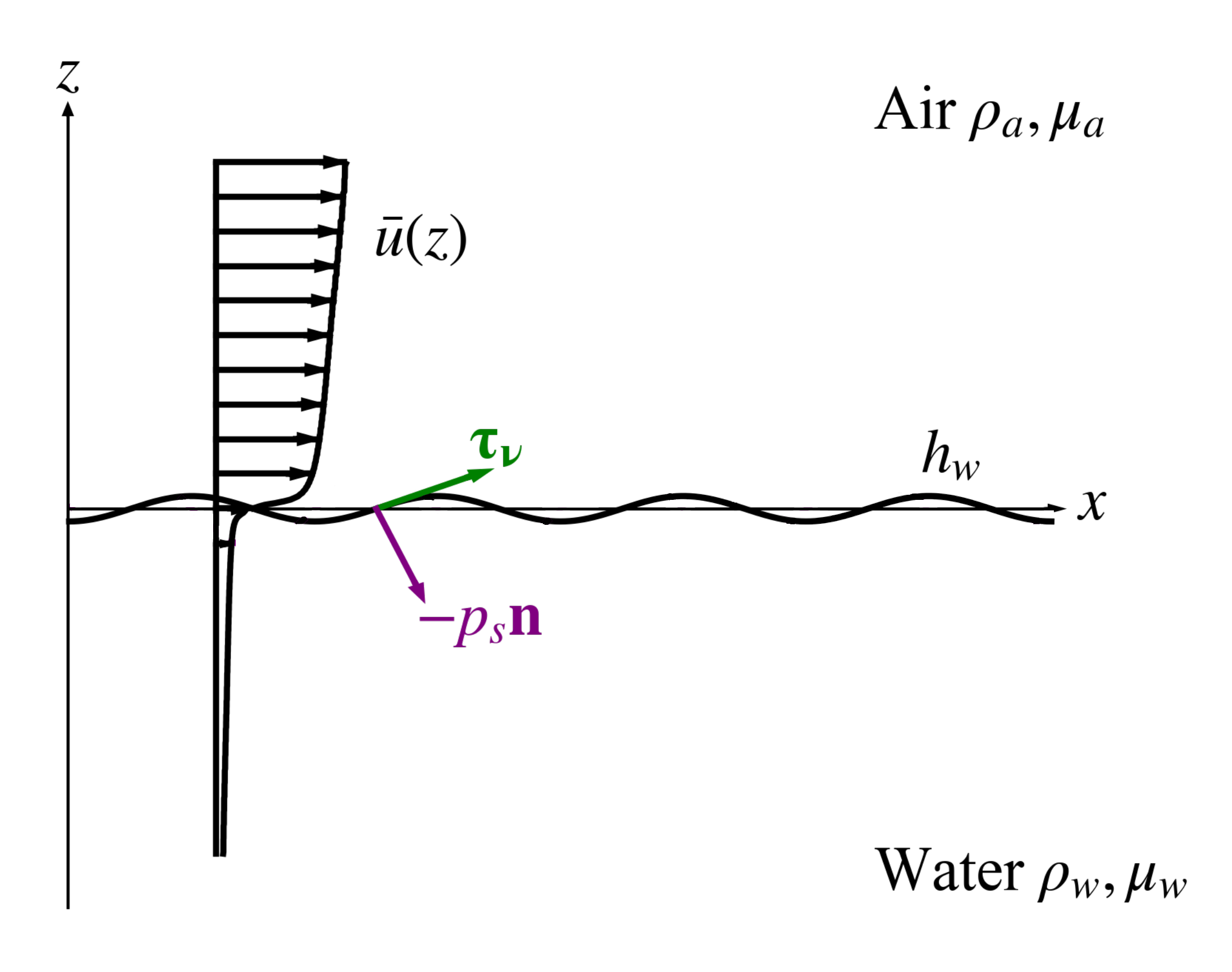 Ha
Airflow
λ
Hw
Water currents
Wu et. al., JFM 2022
Direct numerical simulations of the two-phase system by solving the Navier-Stokes equations, i.e continuity and momentum equations with Basilisk solver (http://basilisk.fr/);
Fully-coupled simulations without any model for the wave shape, i.e. waves can grow and break and sub-grid model for turbulence, i.e. all the scales are resolved.
Two-phase turbulent boundary layer (2/2)
Initial condition in Air: fully-developed turbulence (mean velocity independent of time);
Initial condition in Water: potential flow solution of a third-order Stokes wave.
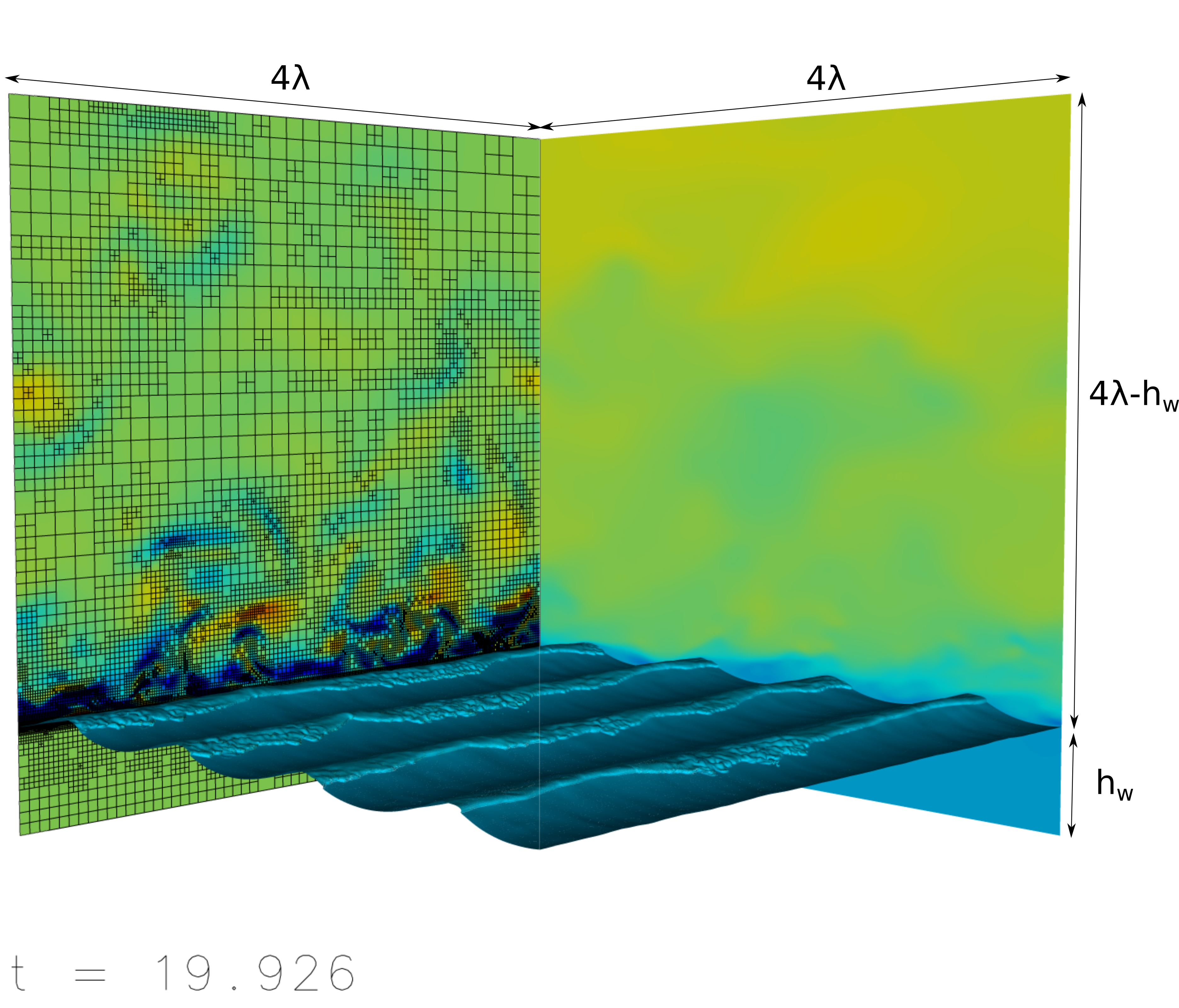 z
y
x
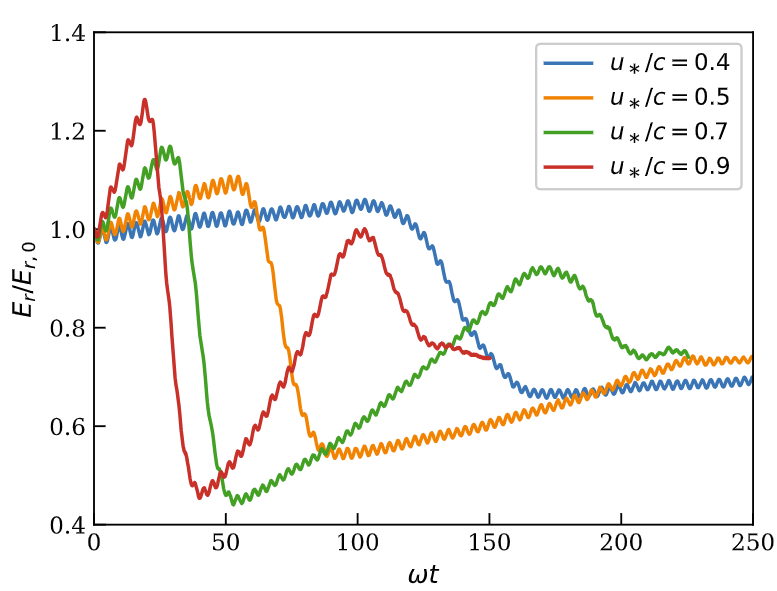 u*/c = 0.9
(1) Momentum fluxes/exchanged forces
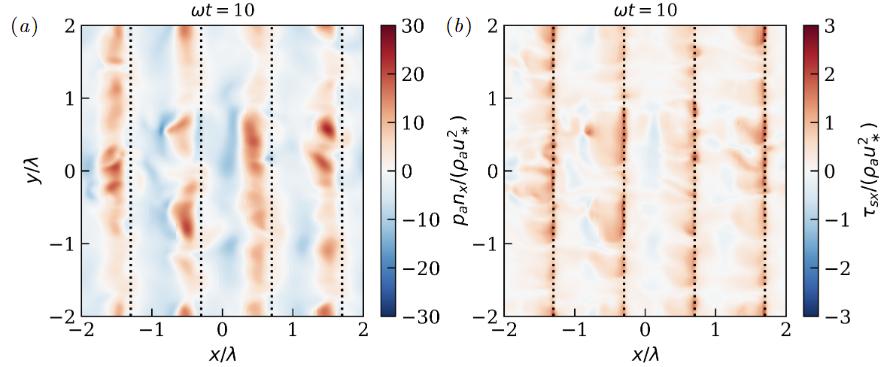 (1a) Momentum fluxes/exchanged forces
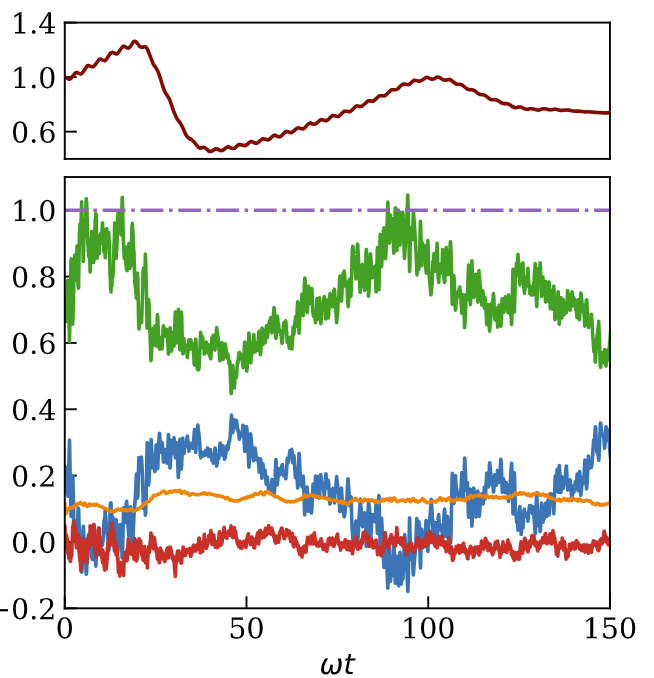 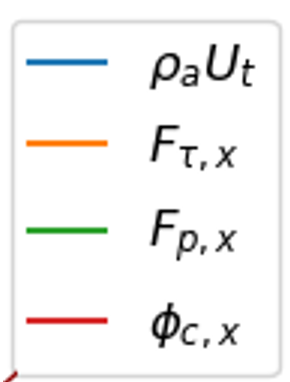 Growing stage: increase in the pressure force
Breaking stage: drop in the pressure force
Streamwise momentum budget in the air
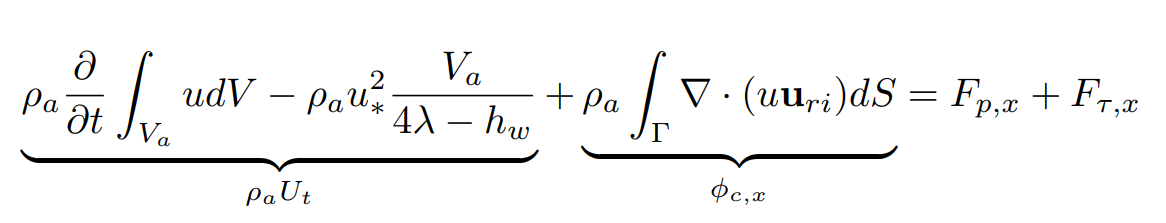 the compensation for pressure force comes from the change in the mean flow and partially from the viscous contribution
Airflow modulation
(2) Airflow modulation and drag coefficient (1/2)
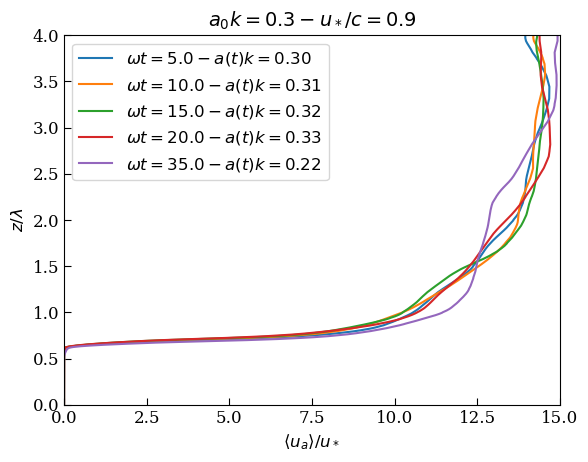 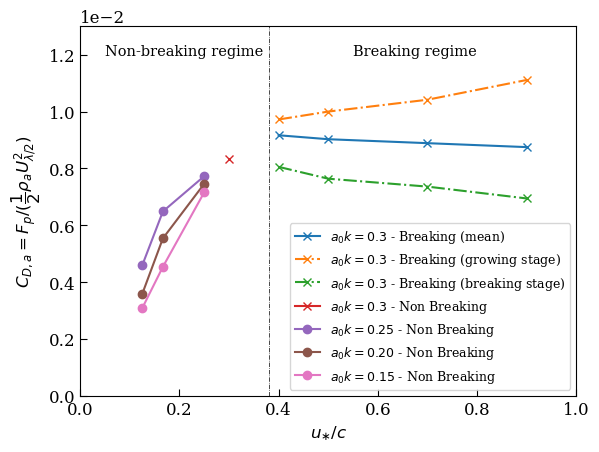 The flow locally accelerates at the breaking.
(2) Airflow modulation and drag coefficient (2/2)
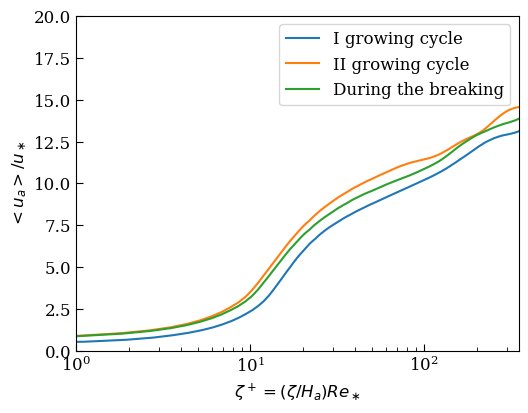 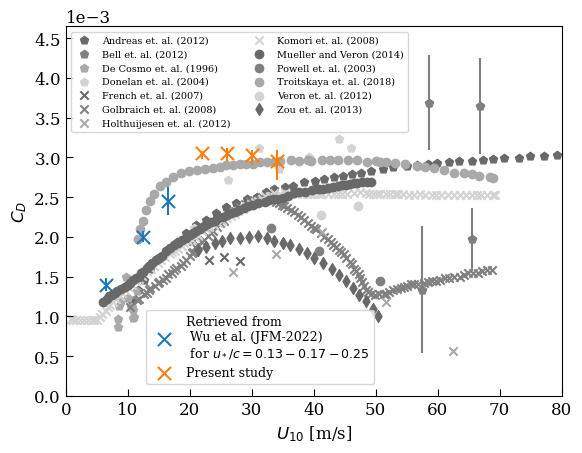 the law-of-the wall: streamwise velocity as a function of the vertical wave-following coordinate 
 consistent upshift of the velocity profile
(3) Energy transfer to the water column
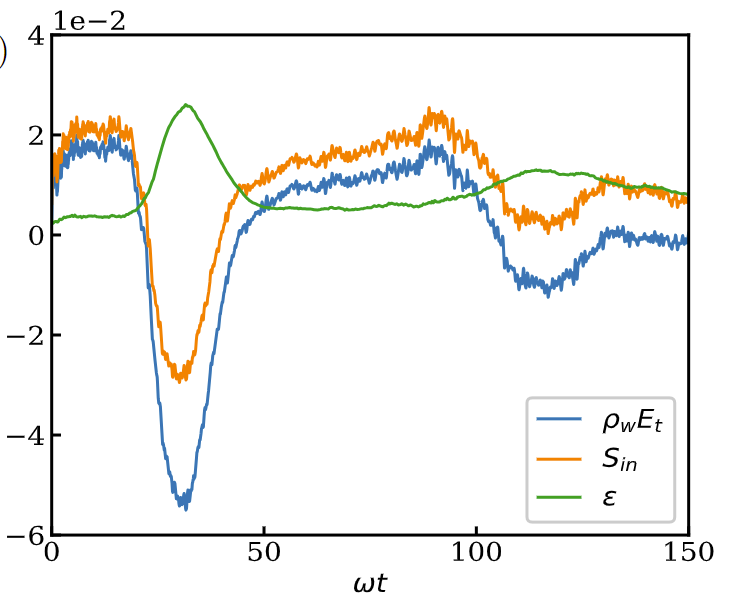 (3a) Wind inputs
From the total energy input, we can estimate the grow rate as
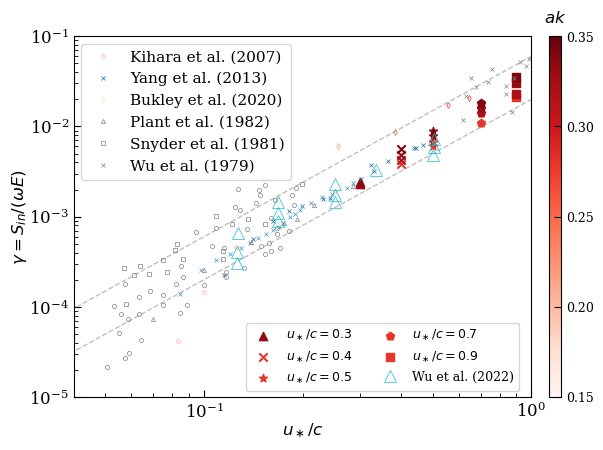 (3b) Energy dissipation (1/3)
Dissipation is required for parametrization in operational wave models.
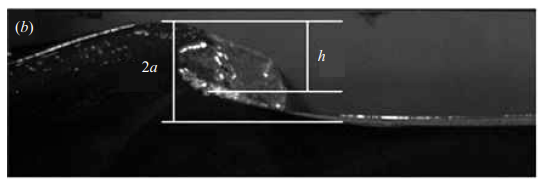 (3b) Energy dissipation (2/3)
This correlation was developed for breaking waves. Is it valid for wind-forced breaking waves?
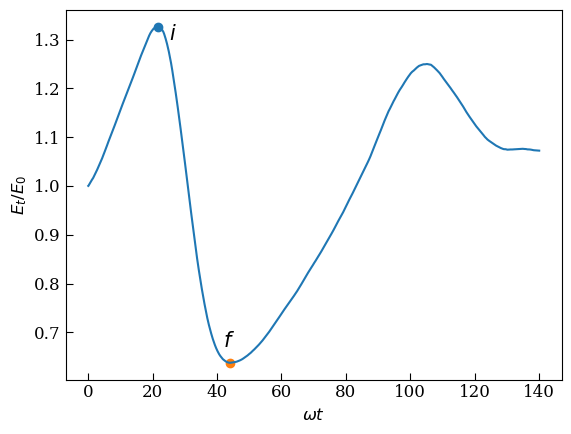 Procedure:
Define the initial and the final points (i) and (f).
Compute b.
(3b) Energy dissipation (3/3)
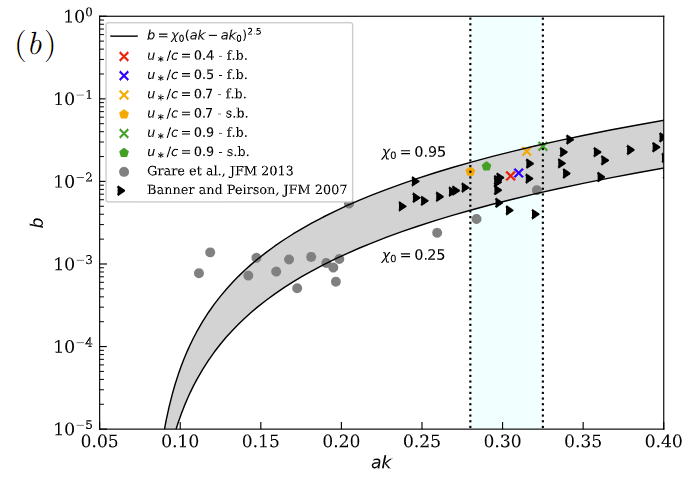 breaking interval for our simulations
Key points:
the breaking event appears to be a universal process, i.e. independent of the cause triggering the breaking;
Conclusions
Direct numerical simulations of wind-forced wave breaking at high wind speed;
Nonmonotonous behaviour of the pressure force which reduces after the breaking stage (even without droplets);
Reduction is linked to the airflow modulation and to the change in the velocity profile;
Growth-rate and energy dissipation consistent with the available scaling laws.
N. Scapin et al., “Momentum and energy fluxes in wind-forced breaking waves” (to be submitted)
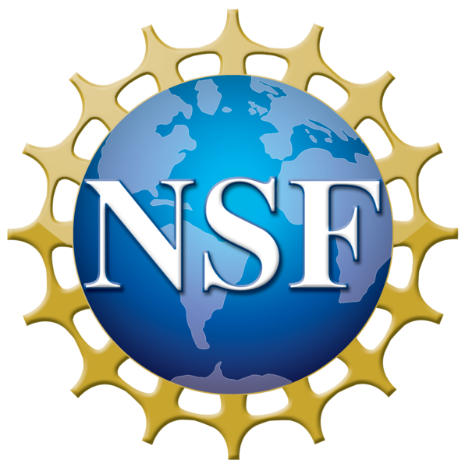 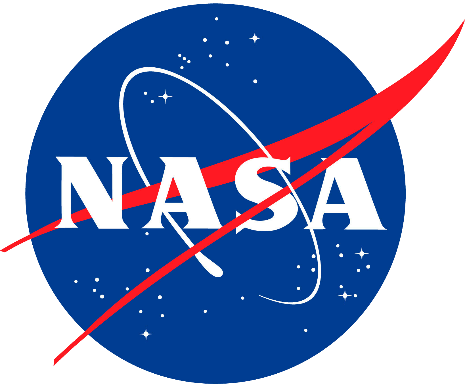 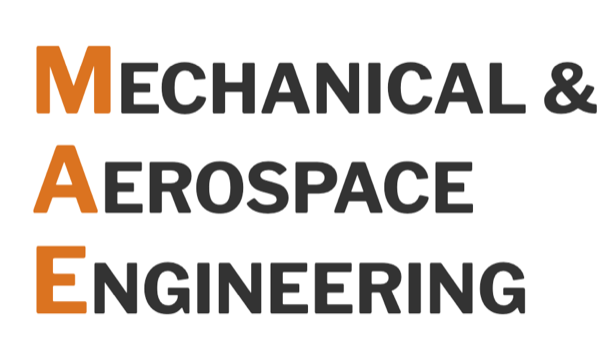 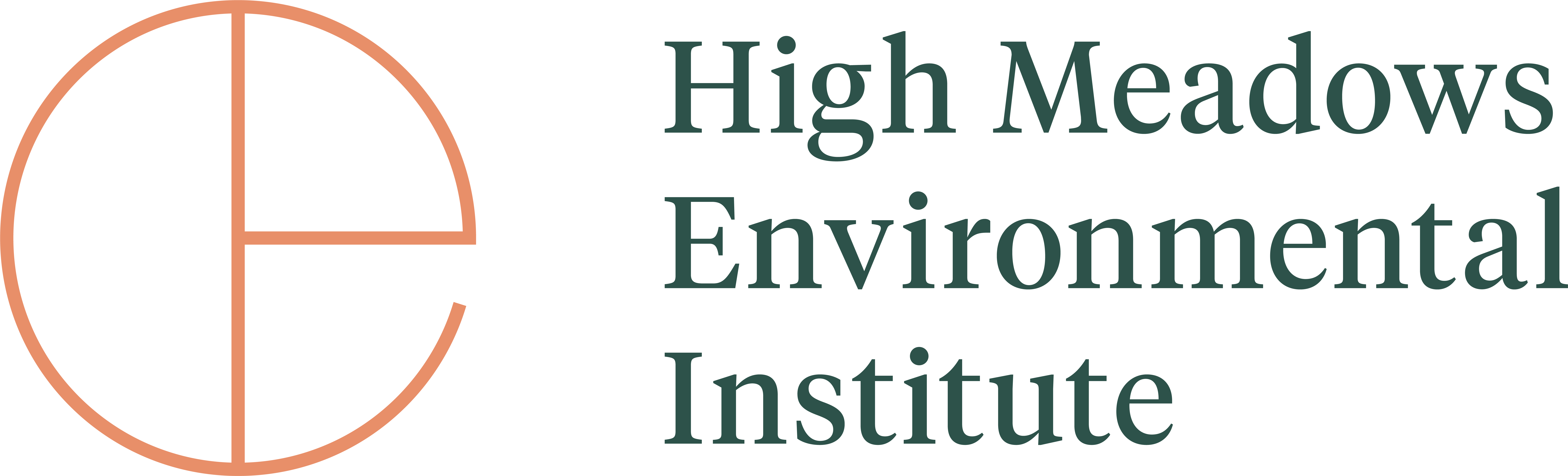 Numerical methodology
We solve on an adaptive cartesian grid (1) continuity equation (incompressibility constrain) together with (2) the momentum equation for a two-phase system.
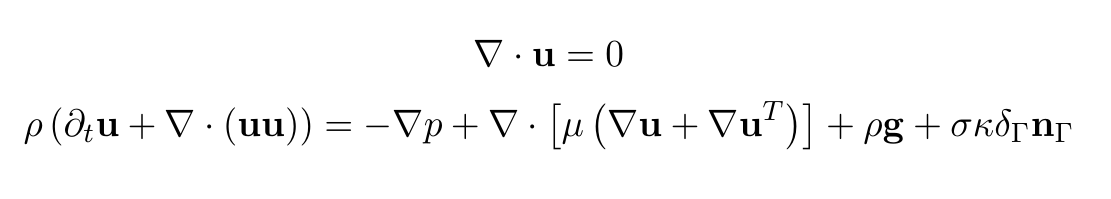 Sharp-interface formulation for the interface advection (geometric VoF);
Momentum consistent formulation to ensure robustness at high density ratio;
Adaptive mesh-refinement (AMR) techniques based on wavelet transformation;
Basilisk: Open-source implementation available at http://basilisk.fr/
Comparison with the commonly employed scaling laws
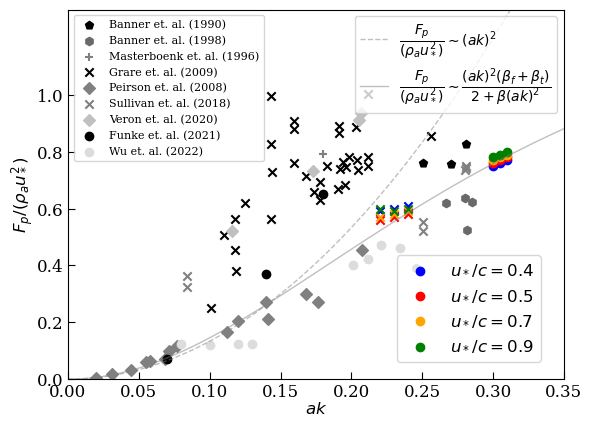 Pressure drag vs the instantaneous steepness, before the breaking (circles) and after the breaking (x);
Correction required at larger steepness, i.e. a(t)k>0.15
2. Airflow modulation
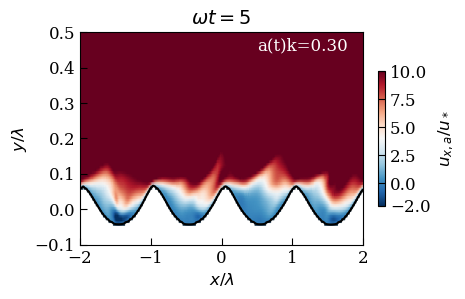 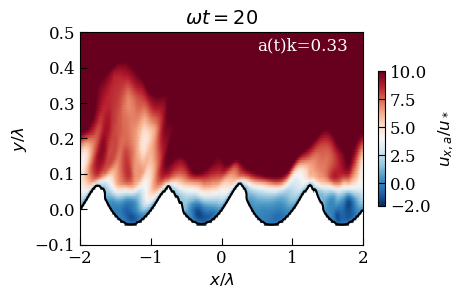 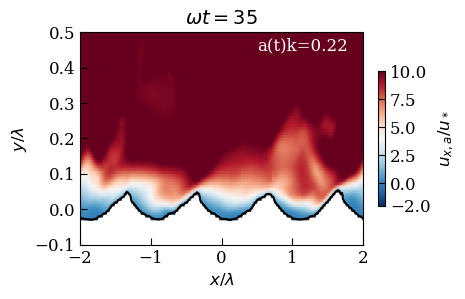 Pre-breaking stage
Breaking stage
Post-breaking stage
Pressure distribution (a0k = 0.3 - u*/c = 0.9)
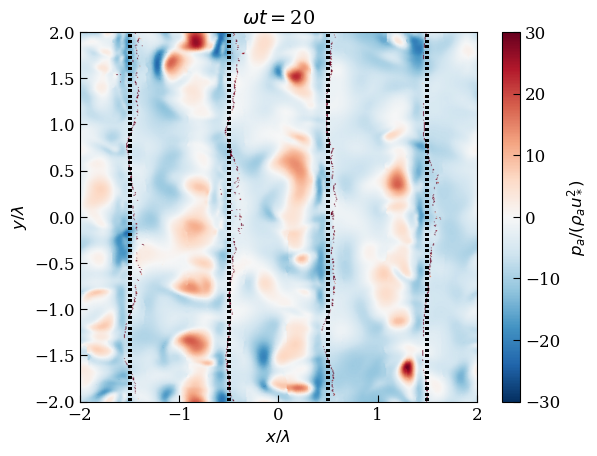 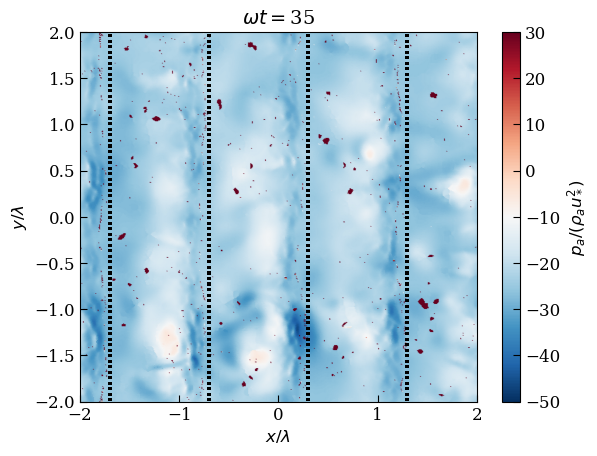 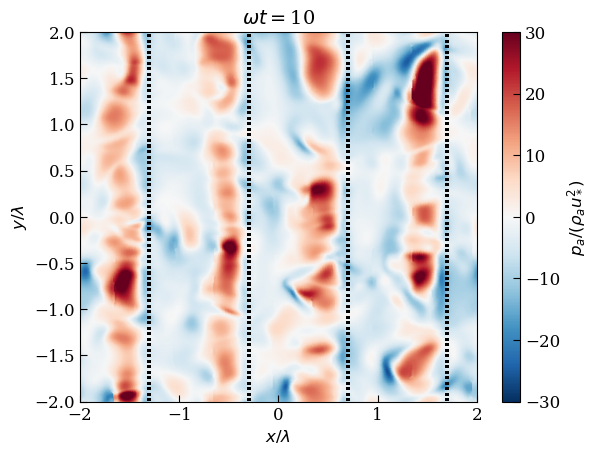 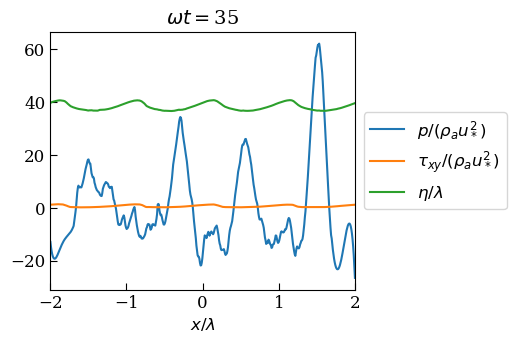 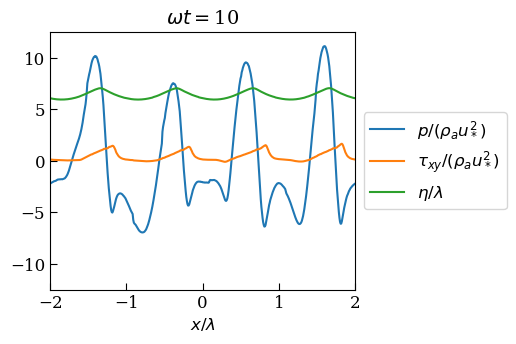 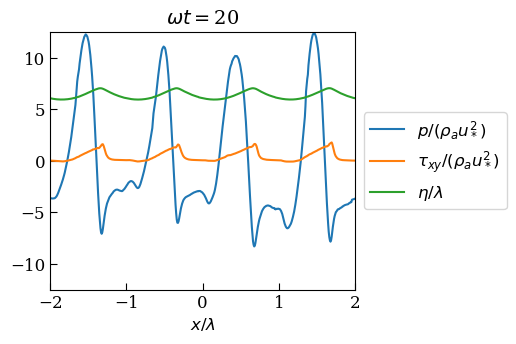 Post-Breaking, a(t)k=0.22
Breaking, a(t)k=0.33
Pre-breaking, a(t)k=0.31
Viscous stress distribution (a0k = 0.3 - u*/c = 0.5-0.9)
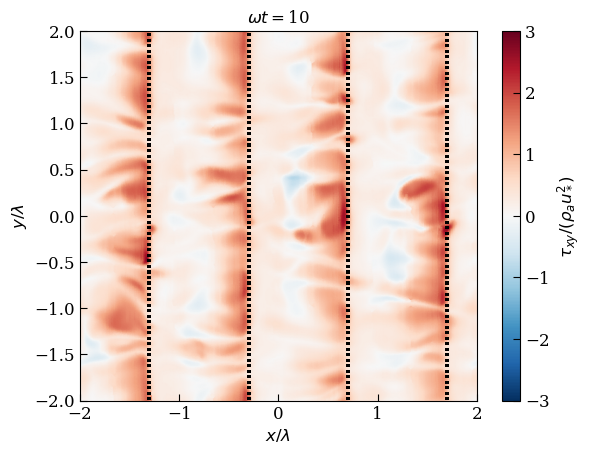 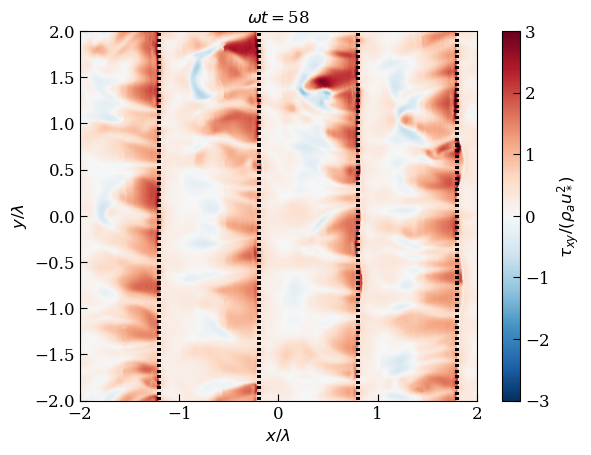 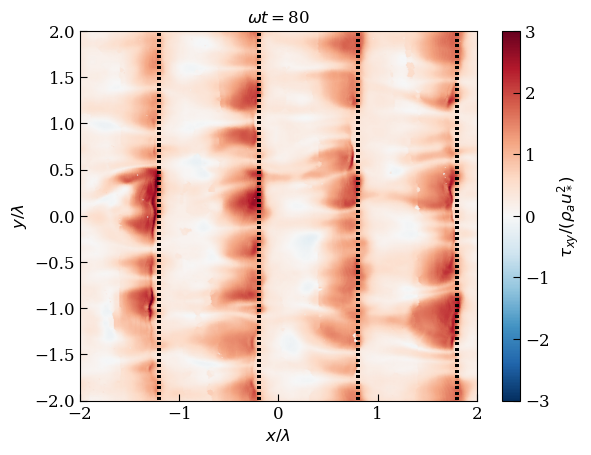 u*/c = 0.5
Breaking, a(t)k=0.32
Post-Breaking, a(t)k=0.22
Pre-breaking, a(t)k=0.30
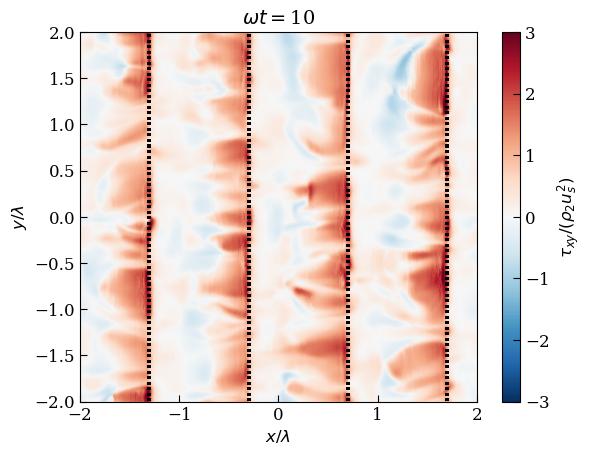 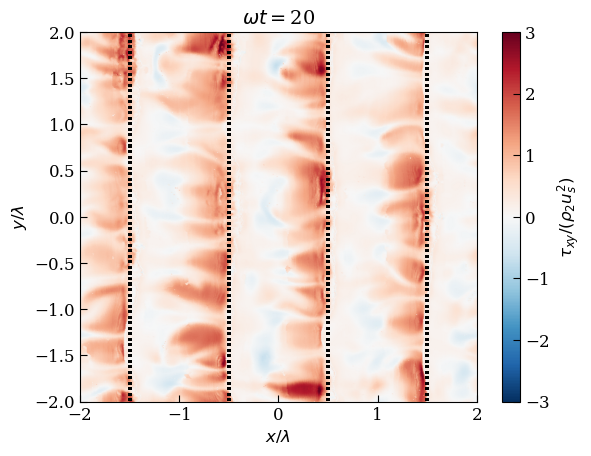 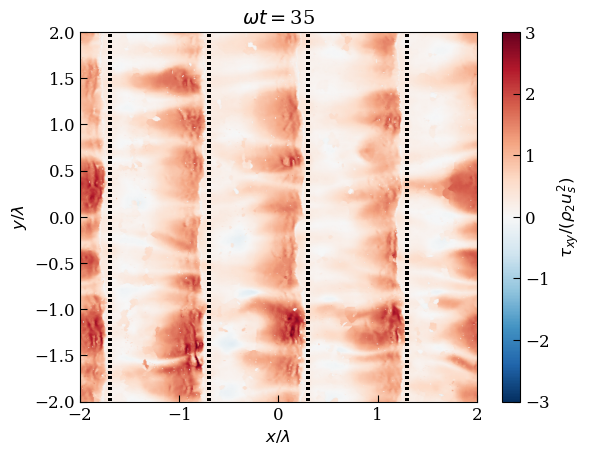 u*/c = 0.9
Breaking, a(t)k=0.33
Post-Breaking, a(t)k=0.21
Pre-breaking, a(t)k=0.305
Reynolds stress
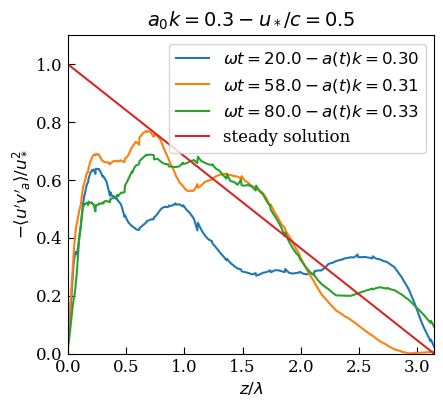 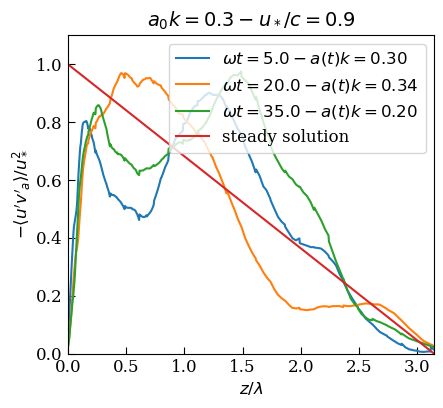 Large variation of the Reynolds stress in time with an enhancement at the breaking stage 
(which also explain the deviation from the log-law)